Nové pojmy
Konštrukčná trieda: I. II. III. IV.
Modul: 5 mm, 2,5 mm
Raster: I. konštrukčná trieda má 5 mm
Spájkovacie plôšky: v I. konštrukčnej triede môžu mať minimálnu vzdialenosť modul (5 mm). Medzi plôškami nesmie prechádzať vodič.
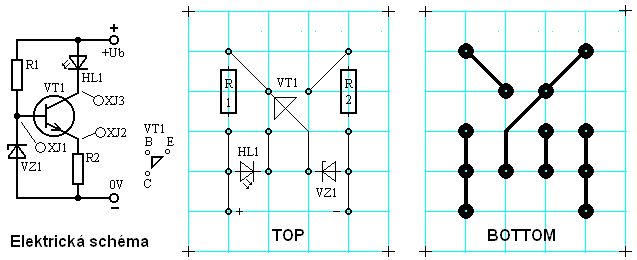 Úloha
Navrhnite plošný spoj stabilizovaného zdroja. 
Na kreslenie uzlov používame farebné ceruzky.
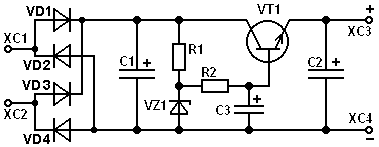 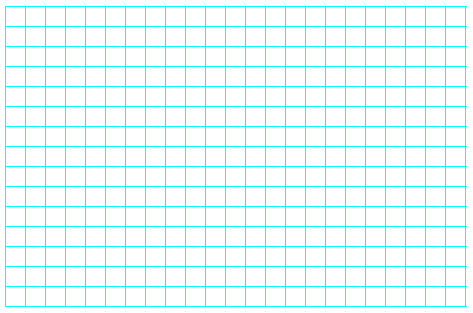 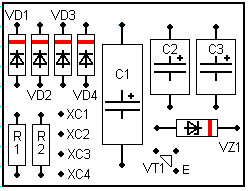 Postup: 1.krok - farebne vyznačíme prvý uzol –potom  uložíme súčiastky uzla na raster a nakreslíme spojenia plošiek.
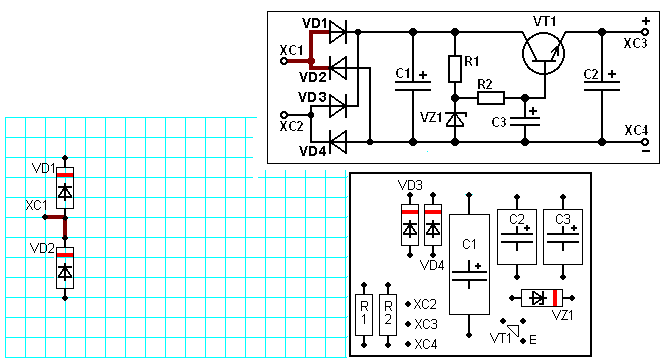 2.krok: farebne vyznačíme druhý uzol –potom  uložíme súčiastky uzla na raster a nakreslíme spojenia plošiek.
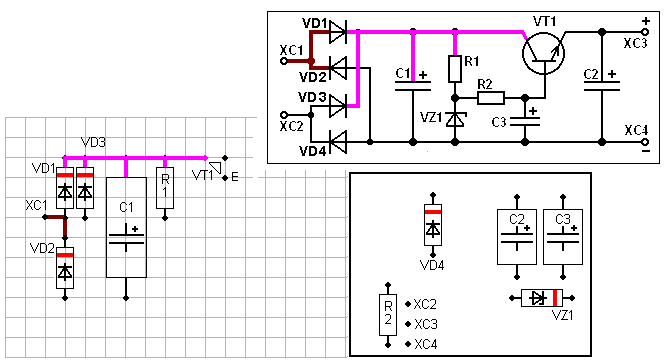 3.krok: farebne vyznačíme tretí uzol –potom  uložíme súčiastky uzla na raster a nakreslíme spojenia plošiek.
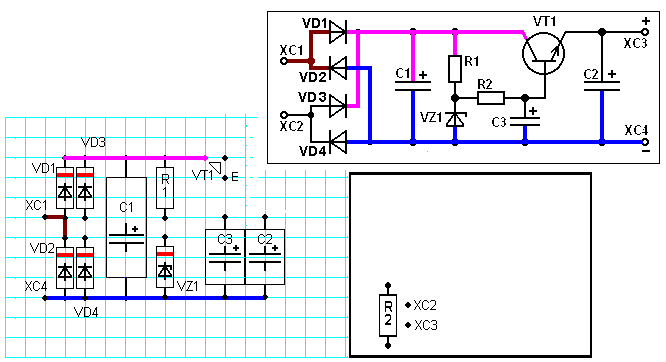 4.krok: farebne vyznačíme štvrtý uzol –potom  uložíme súčiastky uzla na raster a nakreslíme spojenia plošiek.
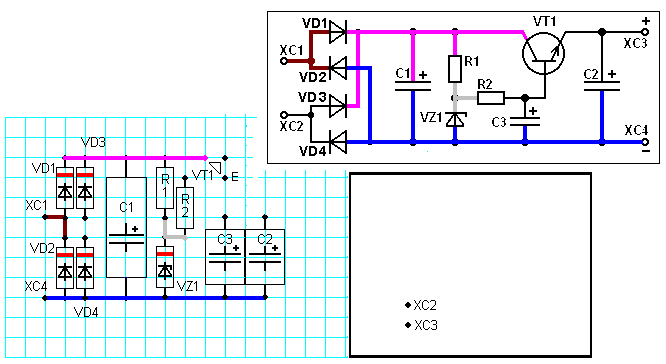 5.krok: farebne vyznačíme piaty uzol –a nakreslíme spojenia plošiek.
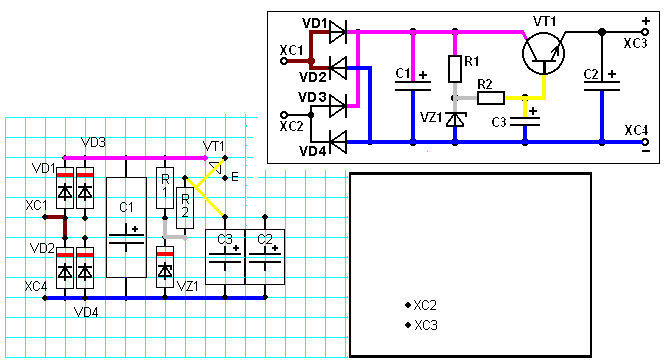 6.krok: farebne vyznačíme šiesty uzol –potom  uložíme plôšku XC3 na raster a nakreslíme spojenia plošiek.
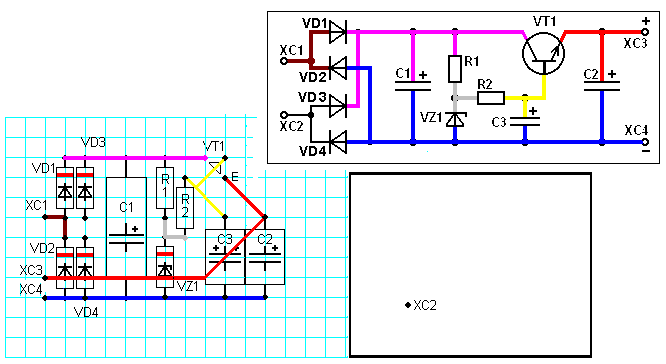 7.krok: farebne vyznačíme siedmy uzol – uložíme plôšku XC2 na raster a nakreslíme spojenia plošiek.
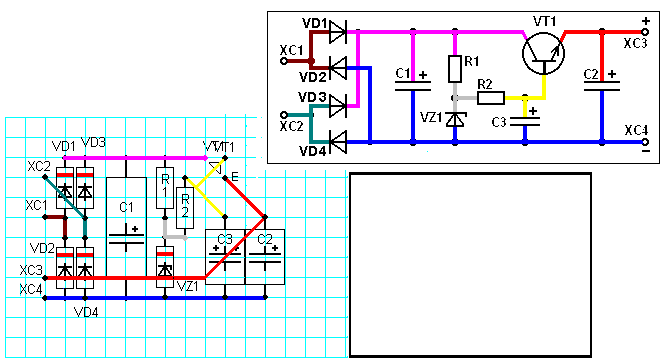 8.krok: označíme rozmery plošného spoja a zrkadlovo ho prevrátime, nakreslíme spojovací obrazec.
Návrh BOTTOM nám slúži na prekopírovanie stredov plošiek na platňu plošného spoja a nakreslenie krycou farbou.
9.krok: Pre výrobu plošného spoja fotocestou nakreslíme BOTTOM do výslednej podoby
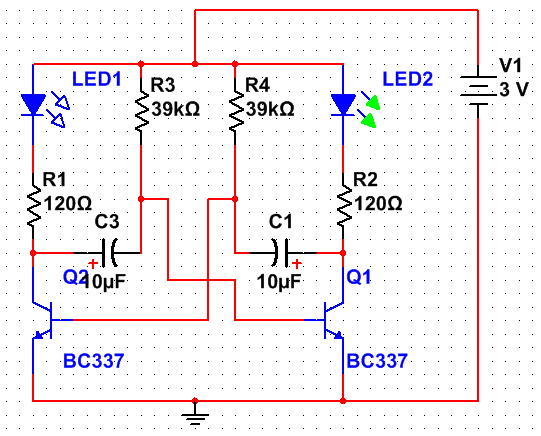 Návrh DPS spojovacími čiarami
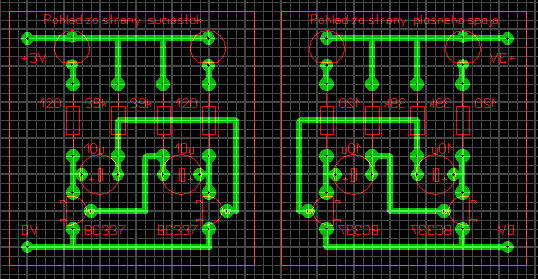 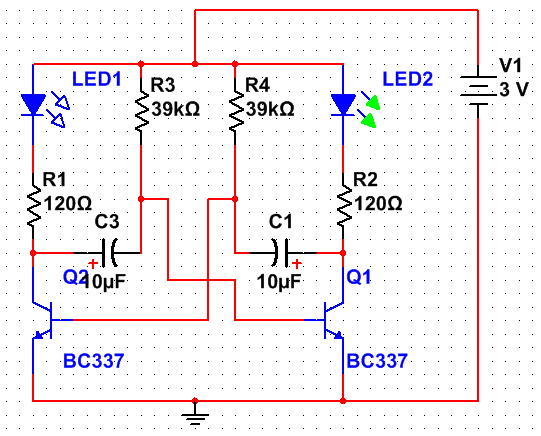 Návrh DPS deliacimi čiarami
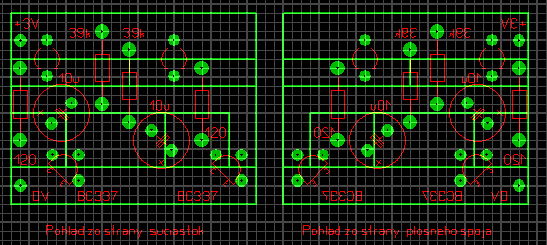 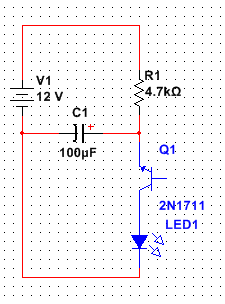 Elektrická schéma
Rozpis súčiastok
V1 /12V – jednosmerný zdroj
R1/4.7k – rezistor
C1/100uF – kondenzátor
Q1/BC337 – NPN tranzistor
LED1 – Led dióda
Doska plošného spoja = realizácia elektrického obvodu, potrebujeme katalóg súčiastok
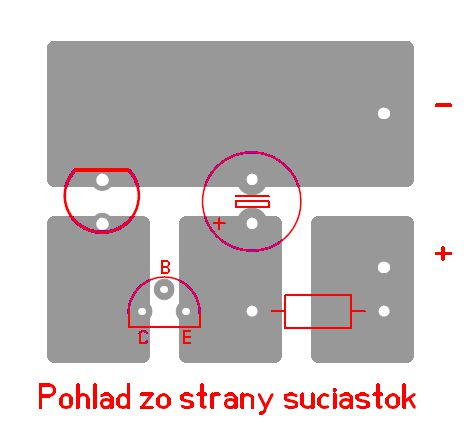 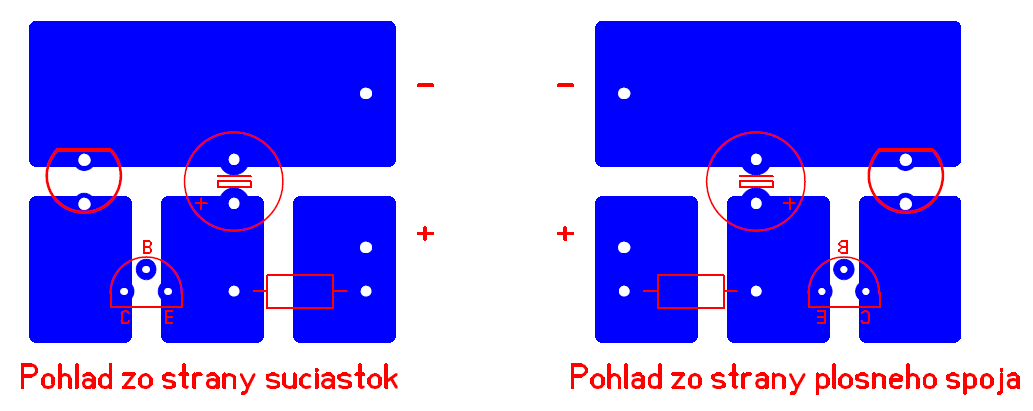 Zdroje elektrickej energie
Jednosmerné napätie
Akumulátorové články
 napätie 1,5V, 4,5V, 9V

Lineárne napájacie zdroje
Autobatéria
Adaptér
Dynamo
Alternátor
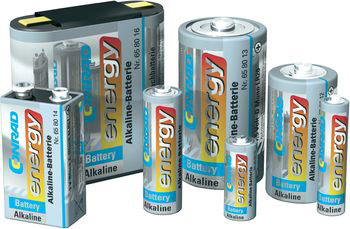 Striedavé napätie
Transformátory
 230V/12V, 230V/24V, 230V/16V
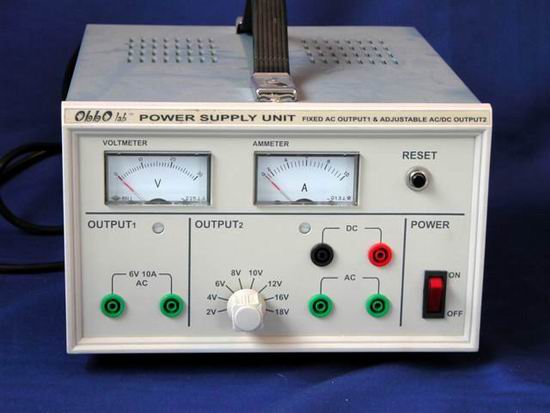 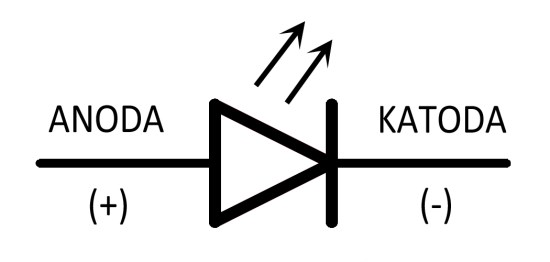 LED dióda
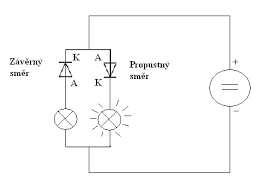 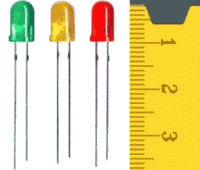 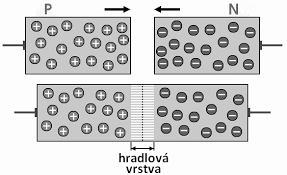 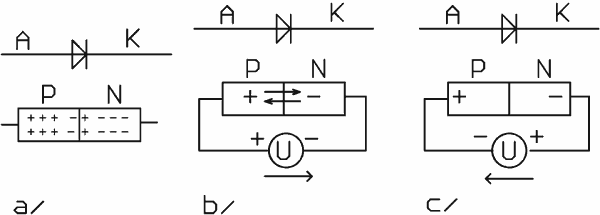 Priepustný smer
Nepriepustný smer
Tranzistor
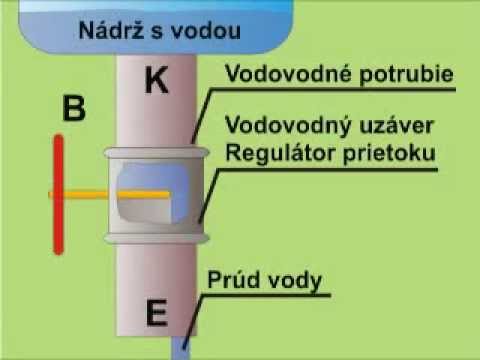 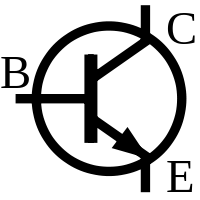 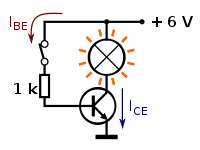 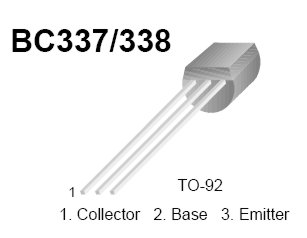 Rezistor
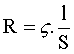 Slúži na nastavenie elektrického prúdu v elektrickom obvode
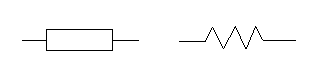 Pevné rezistory
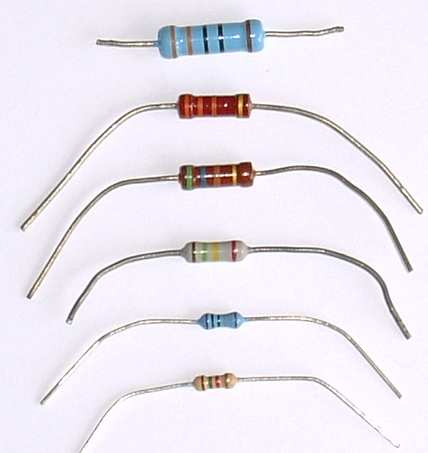 drôtové
 vrstvové
Farebné značenie
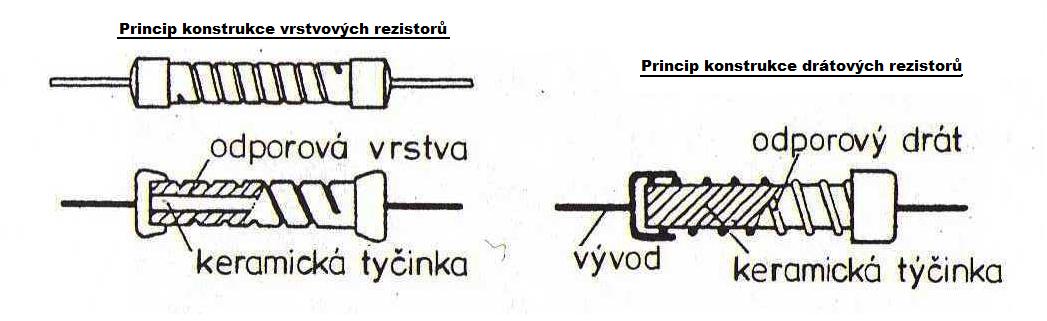 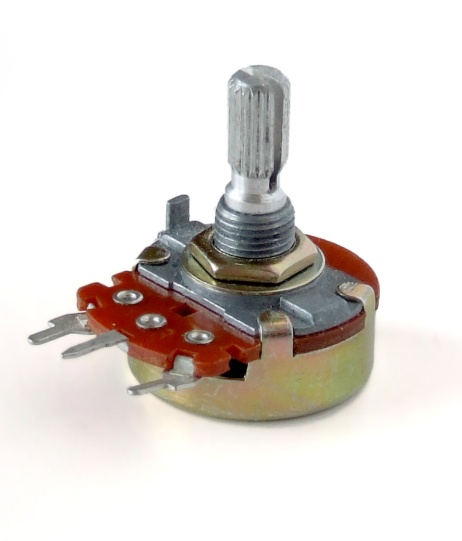 Nastaviteľné rezistory - potenciometre
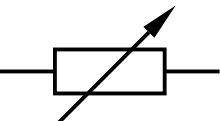 Kondenzátor
Keramický
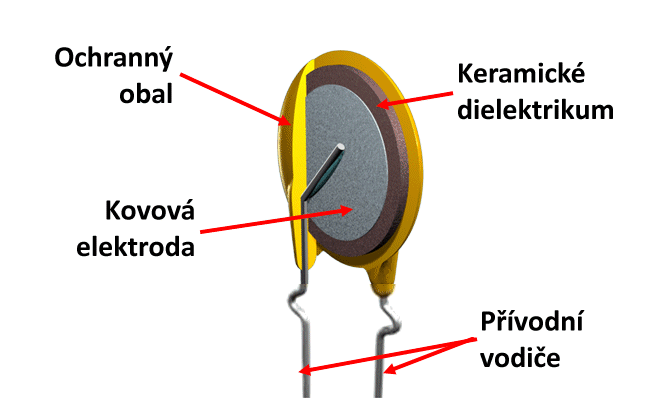 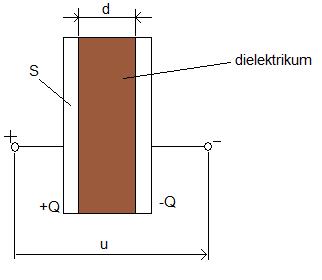 Slúži na hromadenie elektrického náboja
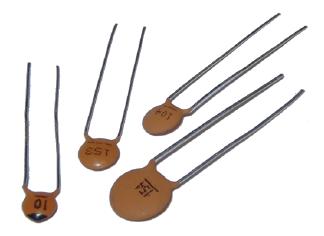 Elektrolytický
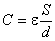 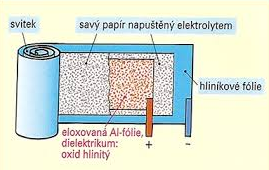 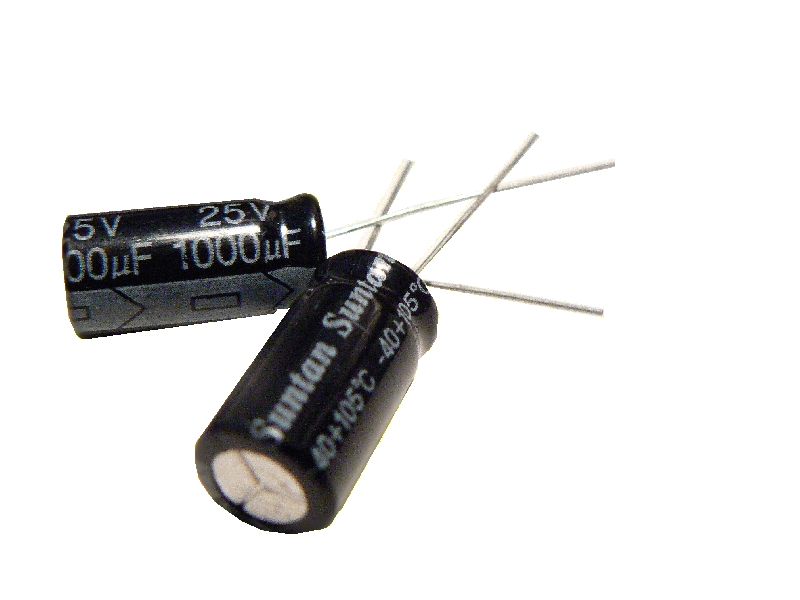 Tranzistor
Štruktúra tranzistora:
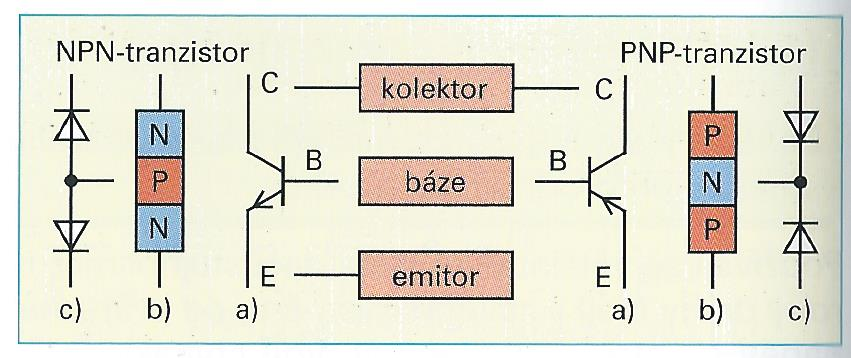 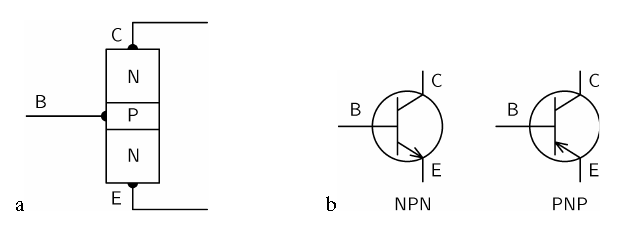 Funkcia tranzistora:
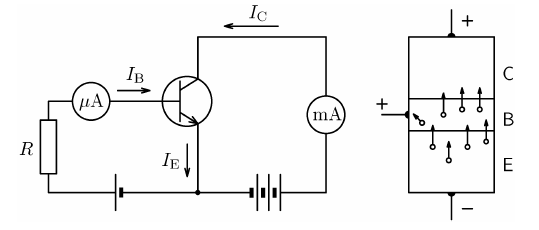 Velmi malé napätie v obvode bázy vyvoláva prúd, ktorý je príčinou
vzniku omnoho väčšieho prúdu v kolektorovom obvode. Tento vytvorí na kolektore oveľa väčšie napätie ako je vstupné napätie.
Tranzistor
Aktívna polovodičová súčiastka, ktorá zosilňuje napätie, prúd, výkon.
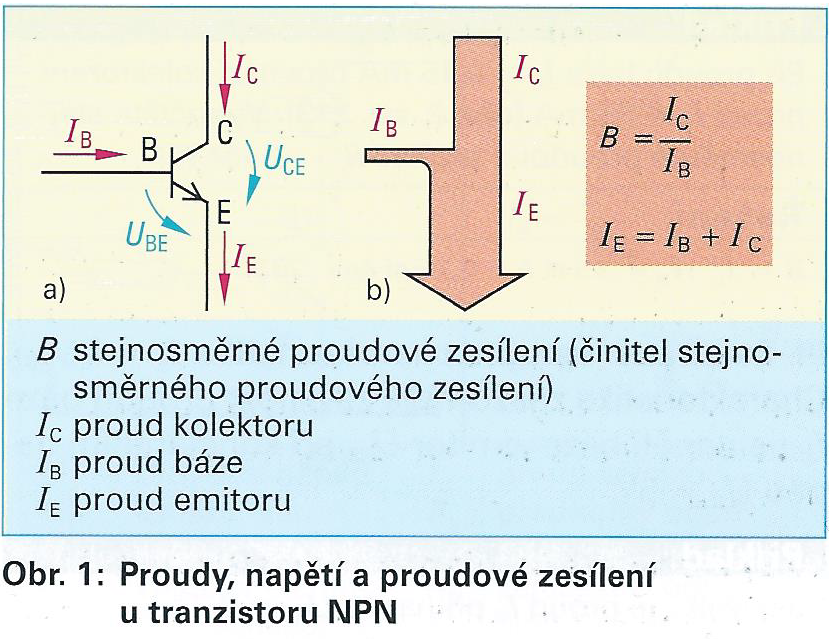 Základné parametre tranzistora:
 jednosmerné prúdové zosilnenie B
 UBE , Ic  ,  IB 
 stratový výkon Ptot  (pri prekročení stratového výkonu dochádza k zničeniu tranzistora)

Puzdro:
 plastové – malé prúdy (mA)
 kovové – výkonové, prúdové zosilňovače – veľké prúdy (A)
Tranzistor – skúšanie NPN tranzistora
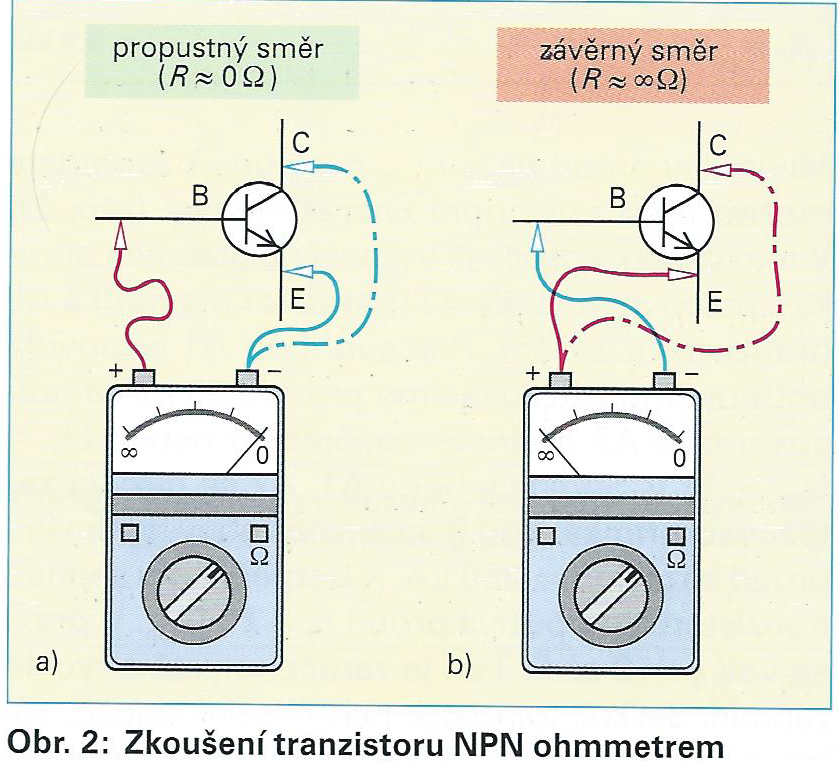 2. Navrhnite pomocou programu Layout dosku plošného spoja podľa predlohy 
Príslušné súčiastky a ich rozmery nájdite pomocou internetu
Mriežku v dokumente nastavte na 1 mm
Hrúbku čiary pre vodivé plochy si nastavte na 1 mm
Letovacie body nastavte na vonkajší  rozmer 1.8 mm a vnútorný priemer na 0.7 mm
Rozmer DPS podla doporučenia je 60x40 mm
Súčiastky popíšte vo vrstve S1 s výškou písma 1.5 .
DPS  navrhnite  tak, aby bola funkčná a esteticky vypracovaná.
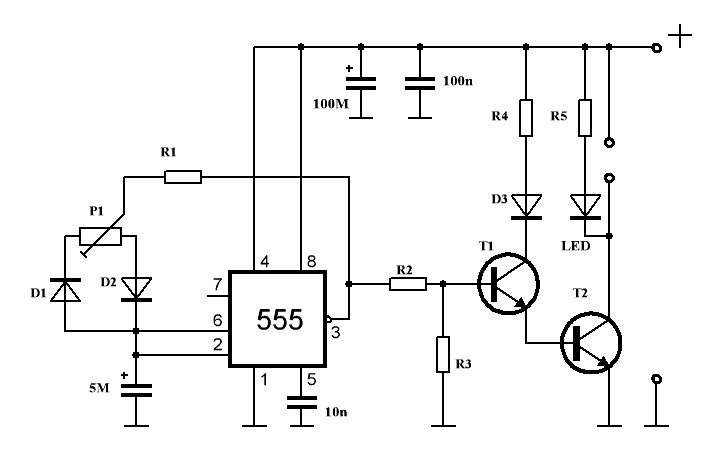 1. Zapoj v Multisime astabilný multivibrátor s 1 LED, zapoj pomocou kontaktnej plochy:
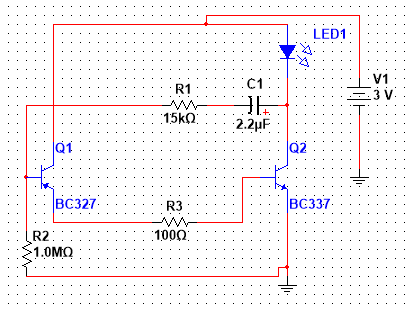 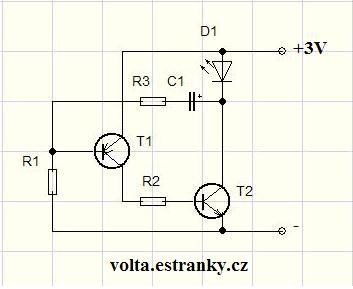 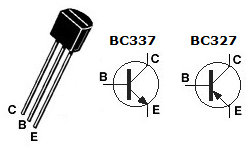